50 лет
 первому полету 
человека в космос.
ДЕНЬ КОСМОНАВТИКИ
12 АПРЕЛЯ 1961 ГОДА.
НА КОРАБЛЕ
 «ВОСТОК»
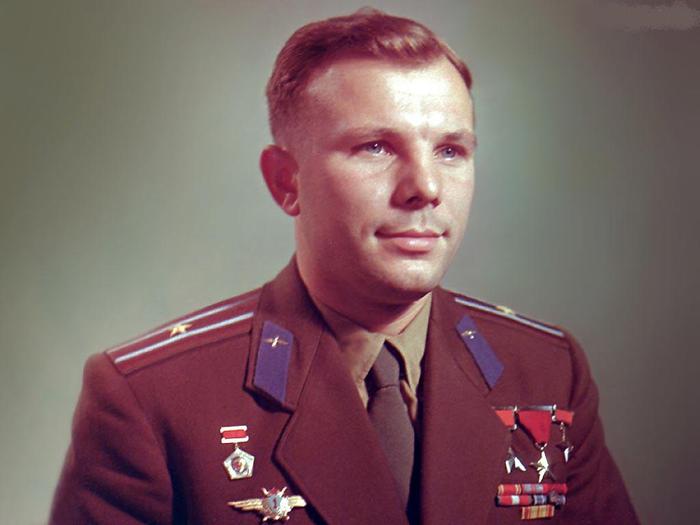 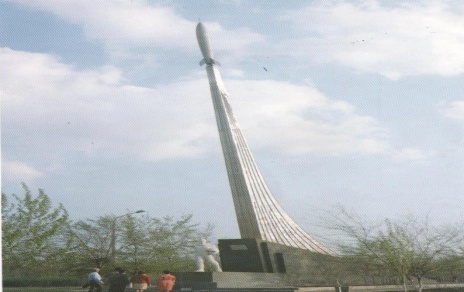 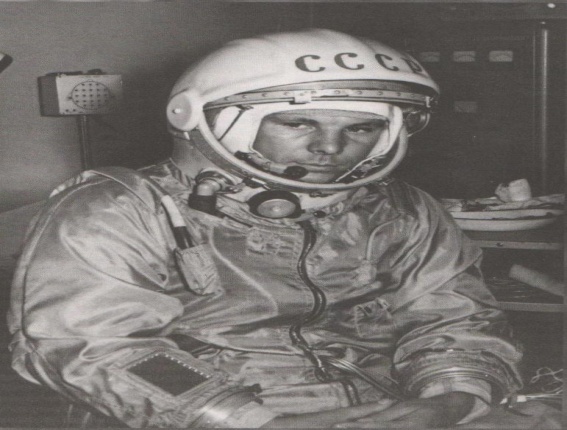 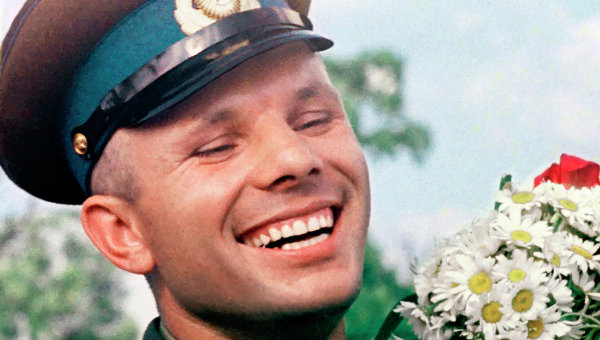 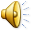 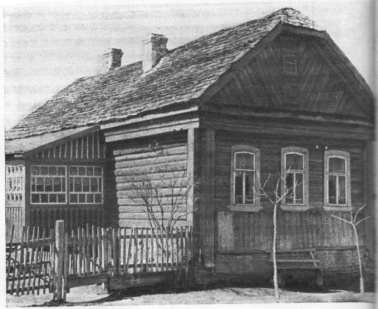 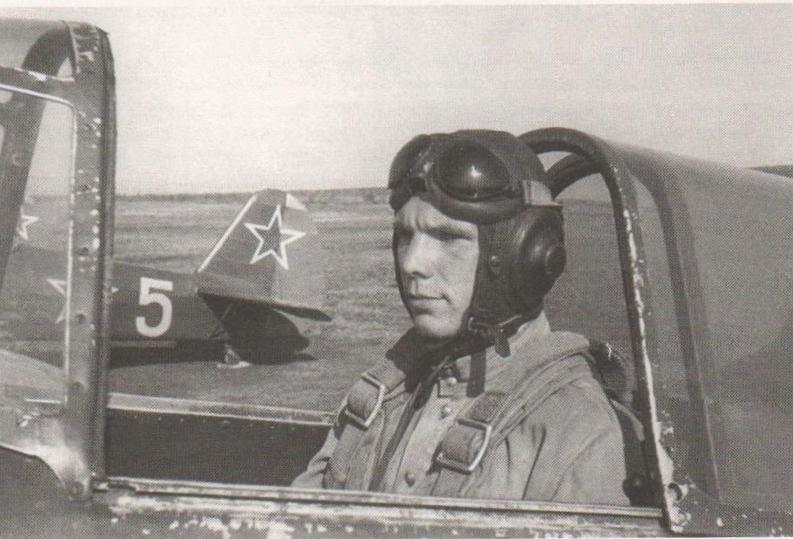 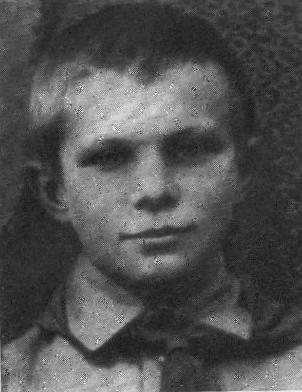 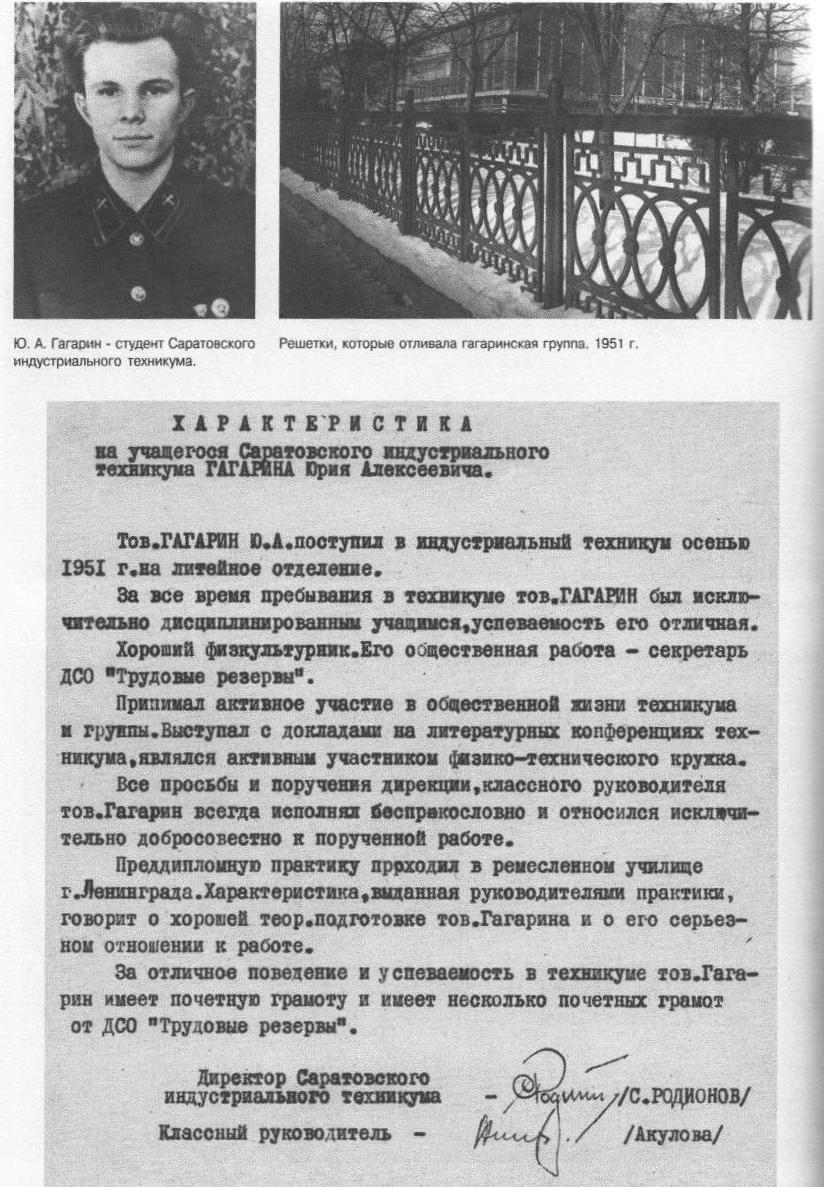 Саратовский индустриальный техникум
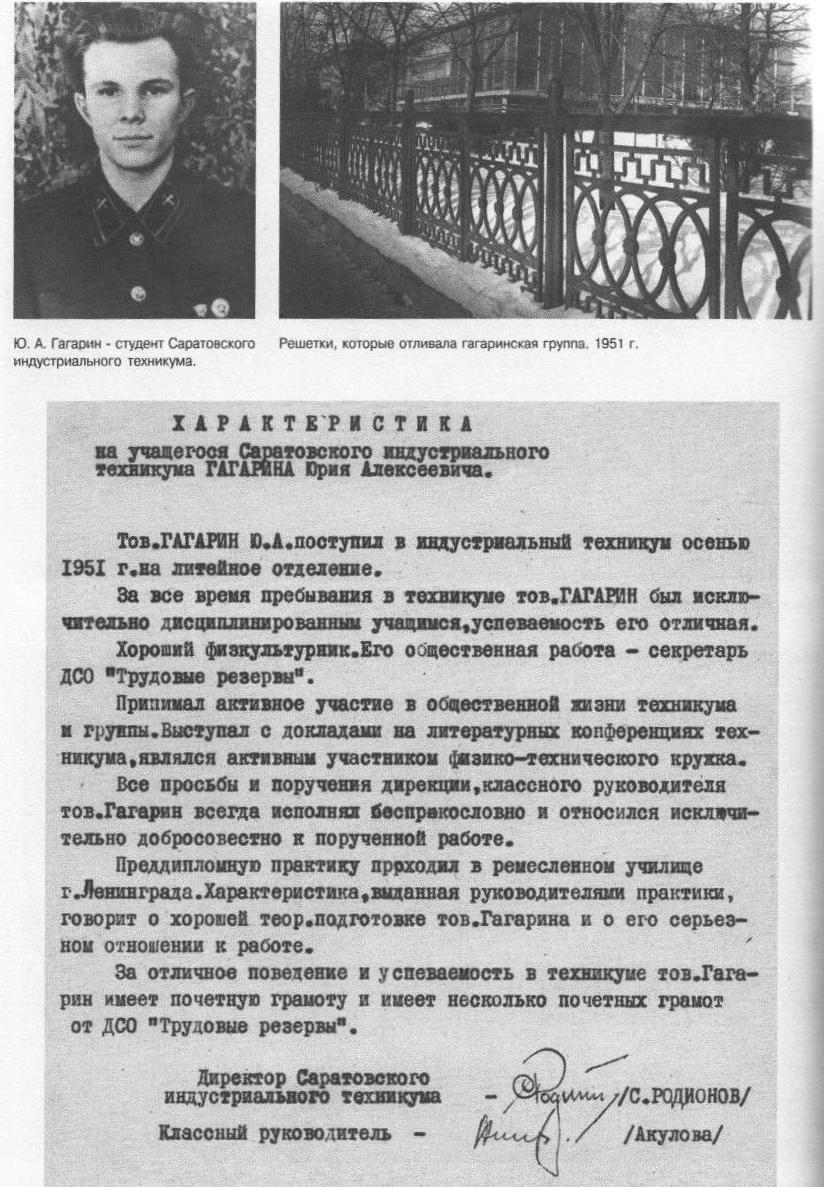 Ю.А.Гагарин- студент
 Саратовского индустриального 
техникума
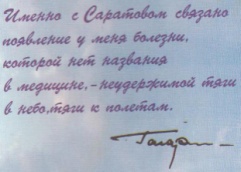 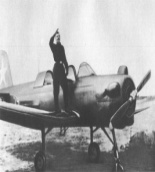 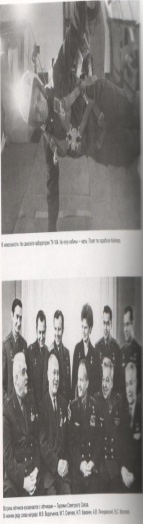 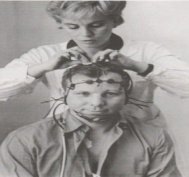 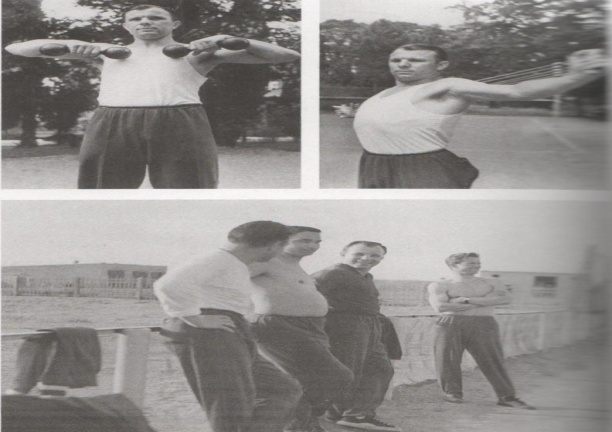 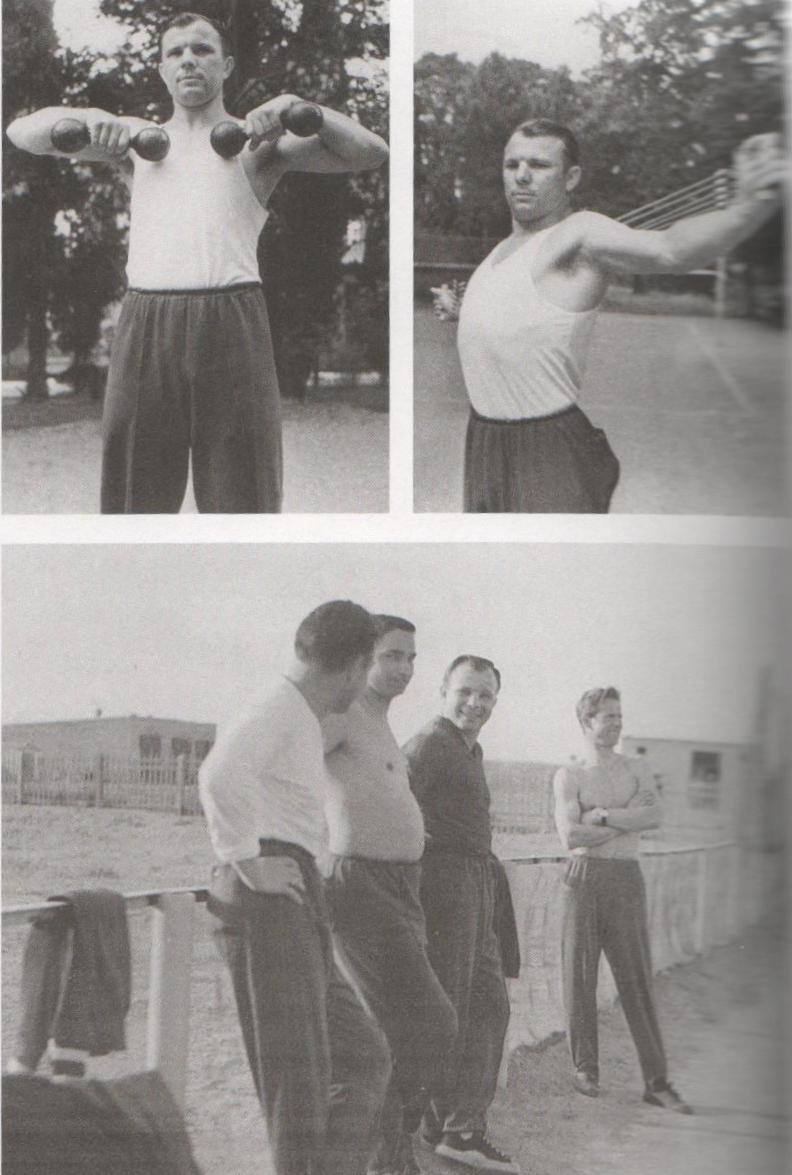 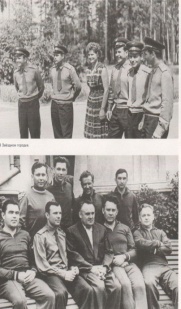 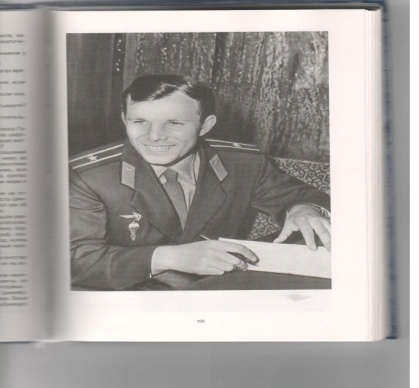 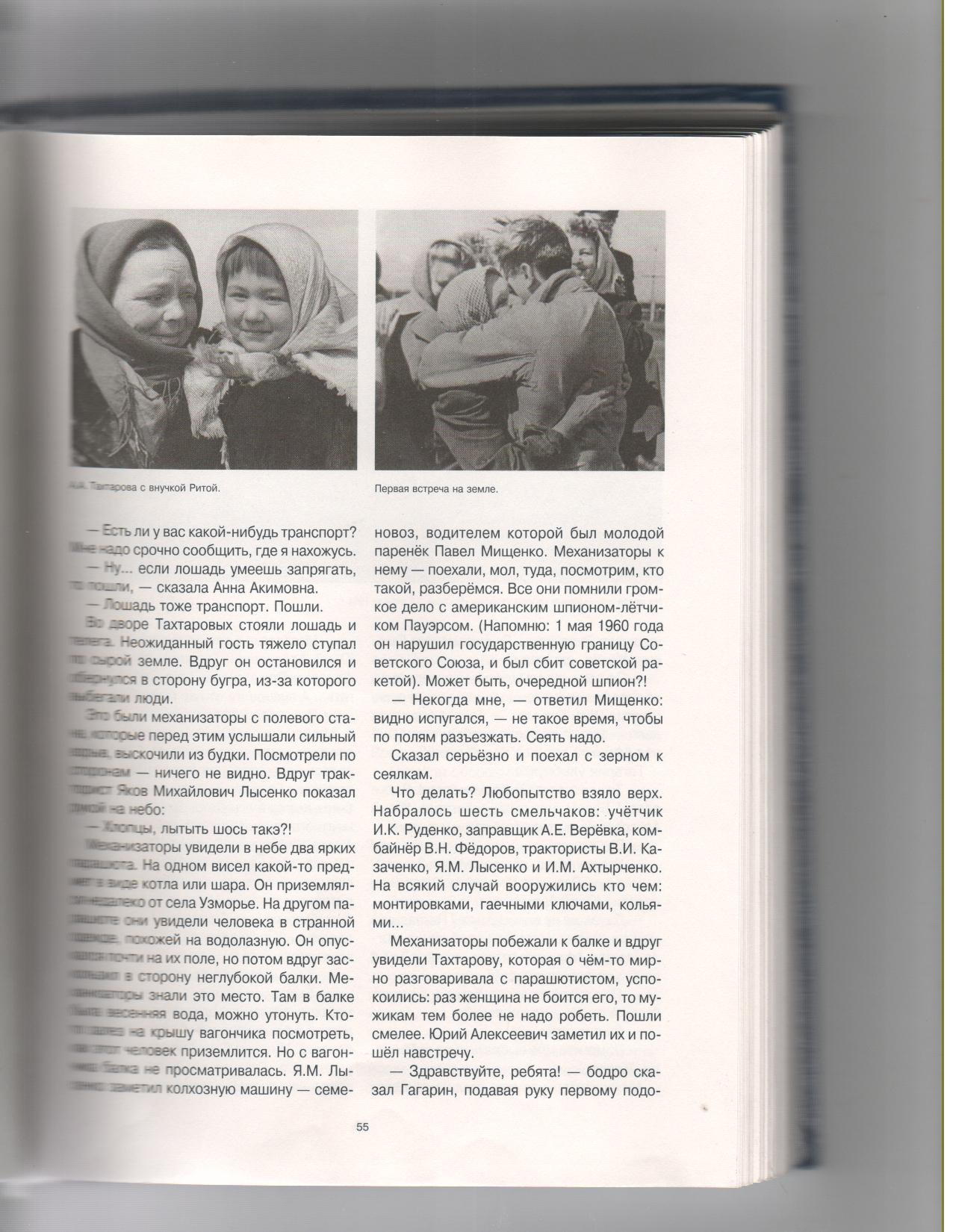 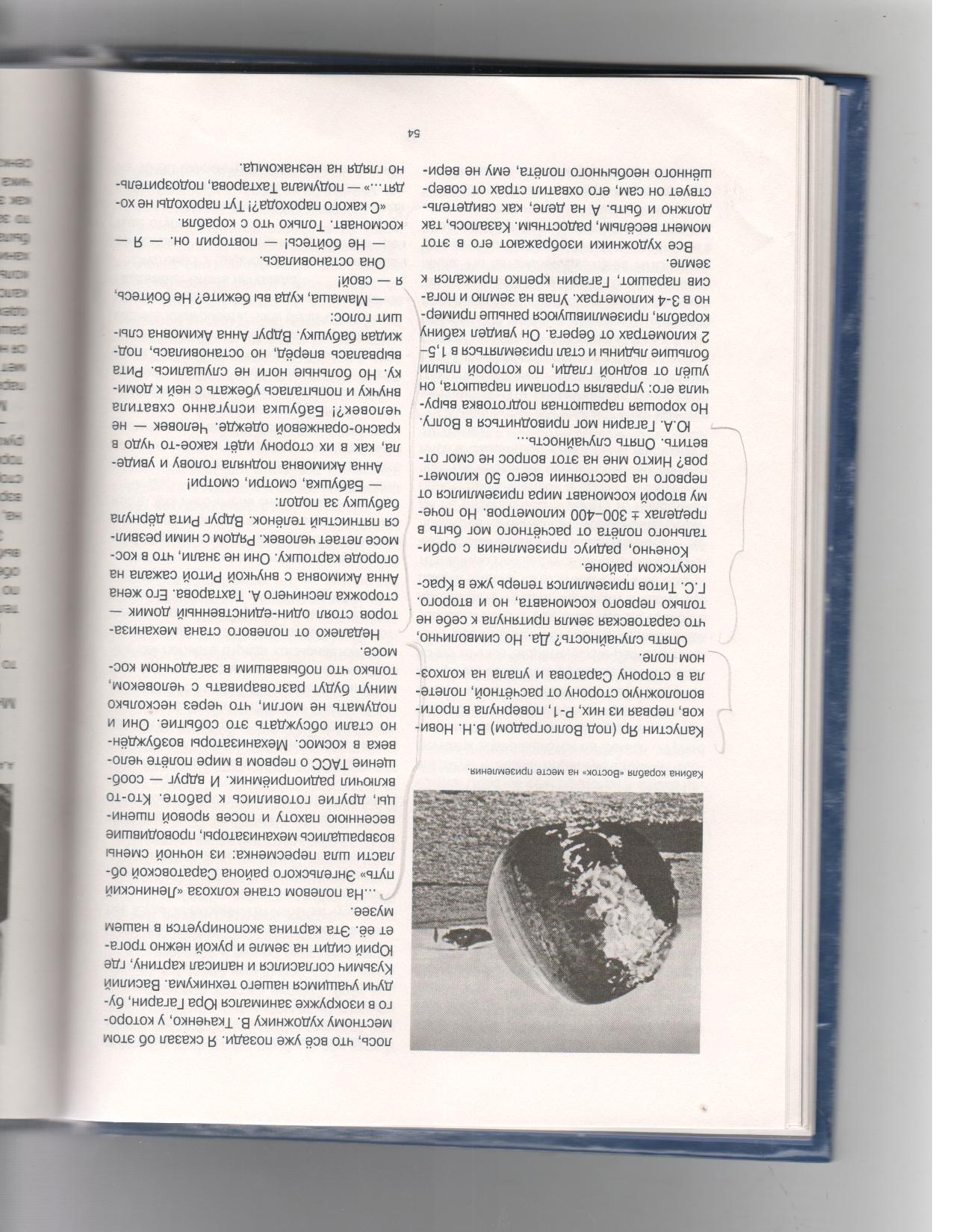 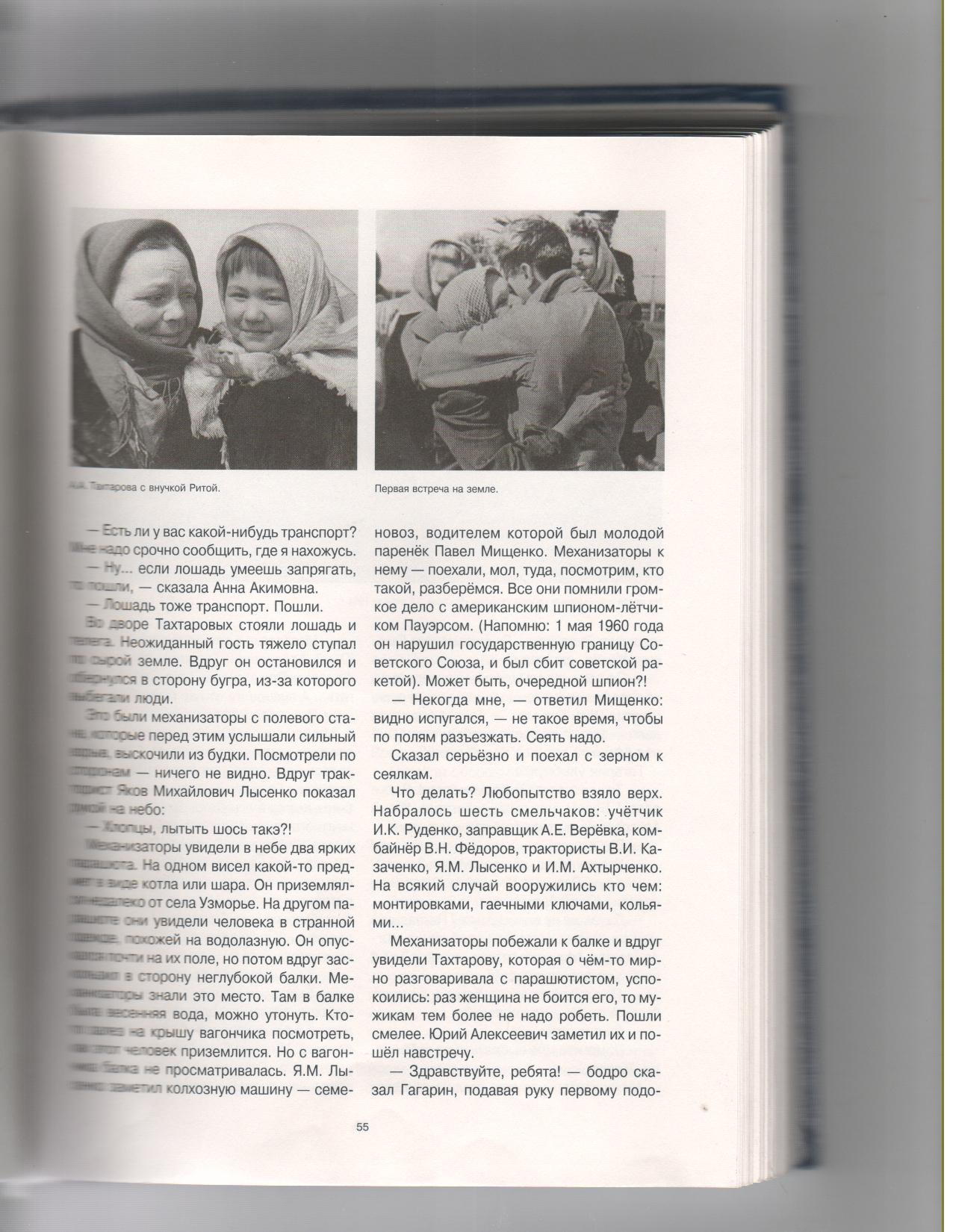 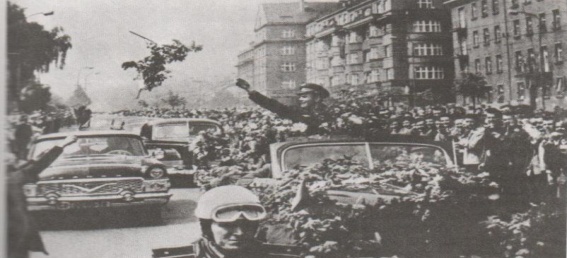 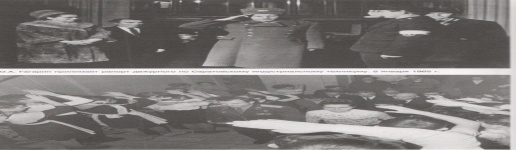 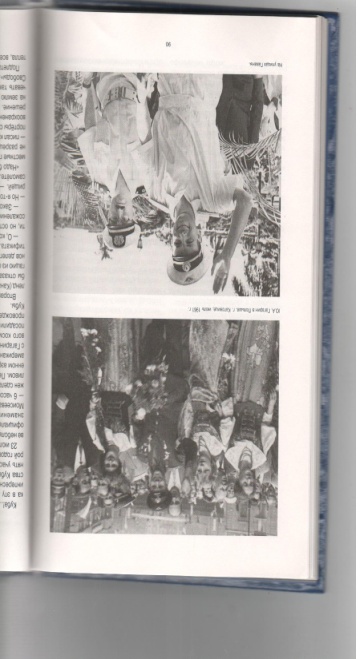 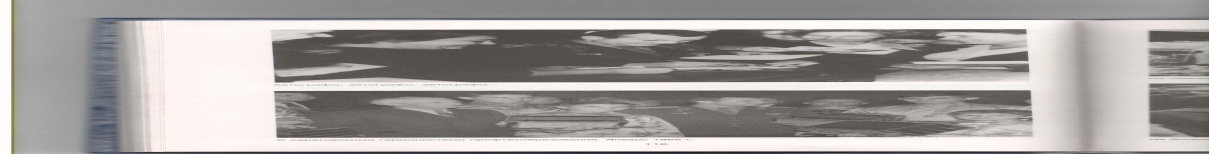 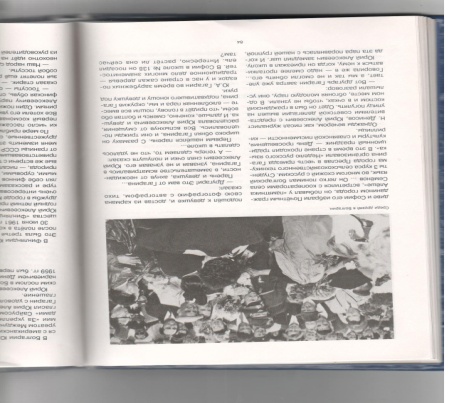 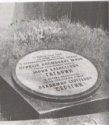 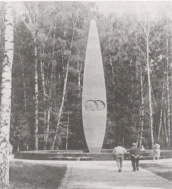 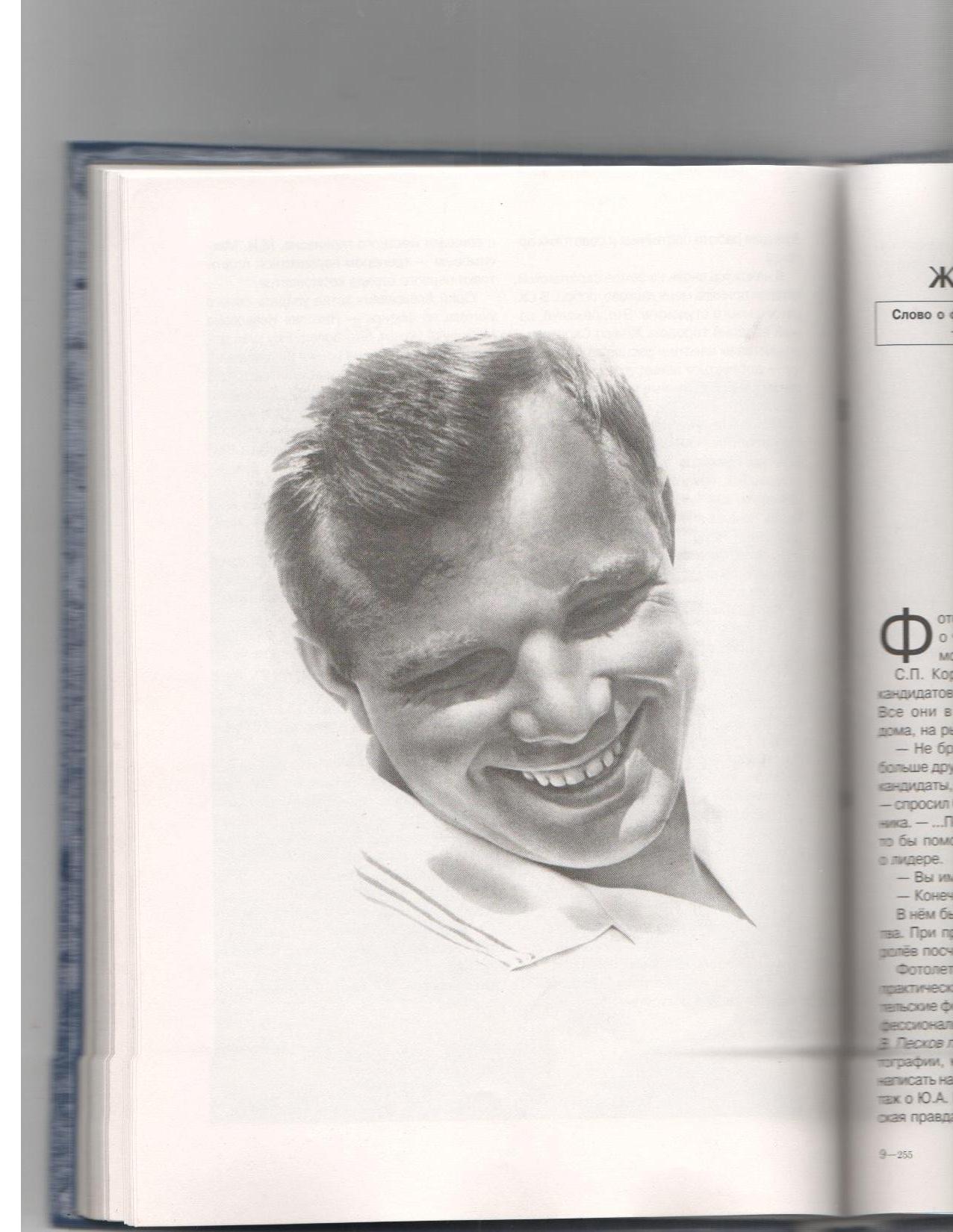